Delaware Bankers AssociationInternational Planning – U.S. Issues for Foreign Persons (Inbound Planning)
Presented by Leigh-Alexandra Basha
McDermott Will & Emery, LLP October 2018
October 2018
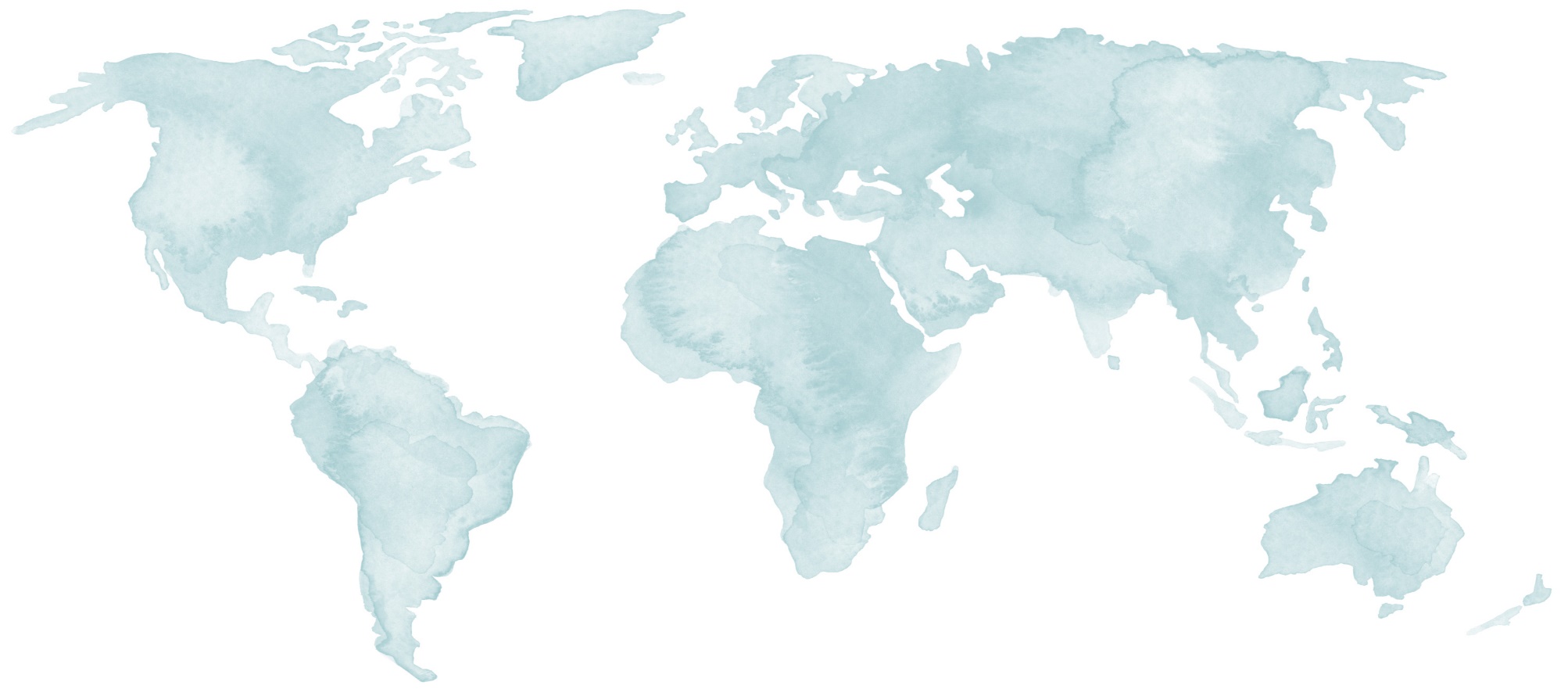 A Broad Spectrum of Global Clients
2
Introduction – What Do We Mean By “U.S. Issues for Foreign Persons”
Clients, their children, or their business interests continue to move to, or invest in, the U.S. for the following reasons (among others):
Employment – Clients Coming to the U.S.: Clients seek advice for both short-term and long-term employment obligations and U.S. pre-immigration planning both from income and transfer tax perspectives
Family – Members of Clients’ Family Coming to (or Already in) the U.S.: Clients’ children establish residency in the U.S. and need to plan for assets passing to them (during life or at death)
Business – Clients’ Business Moving Into the U.S. or Want to Invest in U.S. Situs Assets: Clients need assistance with tax and entity planning for their businesses, whether this is portfolio investment into the U.S. or in an active business enterprise
3
Domicile Test for Transfer Tax Purposes
“Domicile” is analogous to the term "resident" but is used in the context of transfer taxes (gift, estate and GST) 
There is no bright-line test for making this determination 
“Domicile” is defined as living within a country with no definite present intent of leaving
Once an individual establishes domicile, he or she remains a domiciliary until a new domicile is established
4
Concept of Domicile and Factors Considered
Residence versus Domicile – Difference and Why It Matters
Residence and Domicile Tests – Practical Importance
U.S. citizens and residents (green card test, substantial presence test, or first year election test) are subject to U.S. income taxation on their worldwide income
U.S. citizens and domiciliaries are subject to U.S. gift, estate and GST tax (“transfer tax”)  on their worldwide assets
Non-U.S. residents are subject to U.S. income taxation only on their U.S. source income: 
Net basis tax on income effectively connected to a U.S. trade or business (top rate 37%)
Gross basis tax of 30% on “fixed, determinable, annual, or periodical” (“FDAP”) income (dividends, interest, rents, royalties) with certain exceptions – e.g., portfolio interest, interest on bank deposits
Non-U.S. citizens and non-domiciliaries are subject to U.S. transfer tax only on U.S. situs assets
The definition of a U.S. situs asset differs for estate and gift tax purposes
6
Impact of Applicable Tax Treaties
A tie-breaker provision determines which country is the residence country with primary taxing authority 
The non-residence country typically retains residual taxing authority
Treaties also may alter the sourcing of certain types of income and the applicable withholding tax rates
More than 50 Income Tax Treaties https://www.irs.gov/pub/irs-utl/Tax_Treaty_Table_3.pdf
Only 15  Gift & Estate Tax Treaties:
Australia, Austria, Canada, Denmark, Finland, France, Germany, Greece, Ireland, Italy, Japan, Netherlands, South Africa, Switzerland, and the United Kingdom
7
Remember that Definitions of “Residency” for Non-U.S. Citizens Are Different for U.S. Income Tax and Transfer Tax Purposes
Estate, Gift & GST Tax
Income Tax
Based on Domicile
Green Card Test
Substantial Presence Test
Certain Exceptions May Apply
Election
8
U.S. Estate Tax Fundamentals
U.S. Citizens & Domiciliaries
Noncitizen, Nondomiciliaries
Generally taxed on worldwide estate
Available applicable exclusion of $11,180,000 (for 2018 tax year)
Generally taxed only on U.S. situs assets
Available unified credit exemption of $13,000 (equivalent of only $60,000) unless increased by an applicable treaty
9
U.S. Gift Tax Fundamentals
U.S. Citizens & Domiciliaries
Noncitizen, Nondomiciliaries
$15,000 annual gift tax exclusion for gifts of U.S. situs property per donee (for Tax Year 2018)
May not apply $60k exemption
Gift tax does not apply to lifetime gifts of U.S. intangible property
$15,000 annual gift tax exclusion per donee (for Tax Year 2018)
Apply exclusion ($11,180,000), gift tax applies at 40% over that
Gift tax applies to transfer of world wide gifts
10
U.S. Estate and Gift Tax Dichotomy Relating to Situs
Foreign nationals who are not domiciled in the U.S. are subject to U.S. transfer tax only with respect to assets that have a situs within the U.S.
For U.S. gift tax purposes, this includes, but is not limited to, cash, real estate and tangible personal property (e.g., art or jewelry) located in the U.S., but does not include intangible personal property (such as stock in a U.S. domestic corporation).
CAUTION: Gifts of Disregarded Entity LLC interests -  likely considered a gift of underlying LLC property.
U.S. Intangible personal property (e.g., stock in a U.S. corporation) is included for U.S. estate tax purposes
11
Generation Skipping Transfer Tax (“GST”) for Non-Citizens/Non-Domiciliaries
GST applies an additional 40% tax in addition to the amount of gift and estate tax on transfers to skip persons, taxable terminations, and taxable distributions
A skip person is generally a person two or more generations below the donor
A taxable termination is a termination of an interest in trust held directly thereafter by a skip person
A taxable distribution is a trust distribution to a skip person
Non-citizens/non-domiciliaries (“NCNDs”) have a GST exemption of $1,000,000 for gifts and for transfers at death; some think the exemption is $11,180,000 (2018 inflation-adjusted amount)
A transfer by a NCND will be subject to GST tax only if it is also subject to U.S. estate or gift tax, which will be the case only if it consists of U.S. situs property
Transfers by a NCND to a U.S. person are not subject to U.S. income, estate, or gift tax except as to assets that have U.S. situs transfer tax purposes
12
Situs of Assets: Gift vs. Estate Tax
***Also be careful with Section 2104(b) property when dealing with trusts (estate tax rules situs matters at time of transfer and at time of death)***
13
Gift Tax Annual Exclusion Amount
U.S. domiciliaries and NCNDs are entitled to the same annual gift tax exclusion on U.S. situs gifts
$15,000 for Tax Year 2018 for gifts to anyone
U.S. situs rules matter and need to be considered
14
Marital Deduction Planning
Both residents and non-residents may make unlimited transfers of property during life or at death to a U.S. citizen spouse free of gift or estate tax by utilizing the unlimited marital deduction
However, gifts or bequests to a non-U.S. citizen spouse (even if a U.S. resident) do not qualify for the unlimited marital deduction
Non-Citizen Spouse Gift Tax Exclusion: Annual exclusion of $152,000 in 2018 (indexed for inflation) for gifts to a non-U.S. citizen spouse
Consider Estate and Gift Tax Treaties (e.g., France)
15
Marital Deduction Planning
Limited exceptions apply for transfers to Non–Citizen Spouses at death 
The property passes to a Qualified Domestic Trust (QDOT) or similar contractual agreement for the benefit of the surviving non-U.S. citizen spouse
If the property passes into a properly established QDOT, the estate tax on the property is deferred until distributed or the surviving spouse dies
The surviving spouse becomes naturalized as a U.S. citizen before the U.S. estate tax return is filed and was a resident in the U.S. between the date of the decedent’s death and the surviving spouse’s naturalization
Consider  applicable estate and gift tax treaties impact (e.g., France)
16
Estate Tax Ideas for Mixed Domicile Marital Couples
Buy life insurance to defray cost of U.S. tax
Title U.S. assets in the name of U.S. spouse
Convert non-domiciliary spouse’s assets to non-U.S.-situs assets
For NCND, leave U.S.-situs assets greater than $60,000 (2018) to U.S. spouse using martial deduction, and put non-U.S. situs assets in a U.S. trust exempt from U.S. tax when U.S. citizen surviving spouse dies
For U.S. domiciliary spouse, leave assets greater than $11,180,000 (2018) to non-U.S. citizen spouse in QDOT
Consider applicable treaties and their utility to avoid using QDOT (e.g., France)
17
Example of NCND – Gift Tax
Gabriella is a NCND for gift tax purposes. She made the following gifts in 2018:
$ 1,000,000.00 (cash) from her U.S. bank account to Jack who is her U.S. citizen husband
$ 1,000.00 (U.S. company stock) to Dallas her brother who is a naturalized U.S. citizen
$ 150,000.00 (Montana cabin) to Danny her adopted brother who is a U.S. citizen
What are the gift tax consequences? 
The cash given to Jack is not subject to gift tax b/c of the unlimited marital deduction for gifts to a U.S. citizen spouse  
The U.S. company stock is not subject to gift tax because the stock is an intangible asset and intangible assets that are gifted by NCND’s are not U.S. situs 
The Montana cabin is a U.S. situs asset subject to gift tax. What if the cabin is owned by an LLC and Gabriella gives her interest in it to Danny?
18
Example of NCND – Estate Tax
Derek is a NCND and died in 2018. He had the following assets :
$ 10,000,000.00         foreign company stock. 
$    1,000,000.00        condo in NYC. 
$         50,000.00         U.S. company stock. 
What is his U.S. estate tax exposure? 
The foreign company stock is not subject to U.S. tax, it is not U.S. situ. 
The condo in NYC and the U.S. stock are U.S. situs, so those assets are subject to U.S. estate tax ($1,050,000 taxed up to 40% over $60,000)
Consider: Whether Derek is from a treaty jurisdiction and resituses the U.S. company stock and increases his AEA
19
Change to CFC Regime As a Result of U.S. Tax Reform – Elimination of 30 Day Rule
***This section is only relevant if U.S. person or trust with U.S. resident beneficiaries inherits foreign corporation shares***
A controlled foreign corporation (“CFC”) is any non-U.S. corporation if more than 50 percent of the vote or value of the corporation is owned (directly, indirectly or constructively) by U.S. shareholders
A “U.S. shareholder” is any U.S. person who owns (directly, indirectly or constructively) 10 percent or more of the corporation by vote or value
The “or value” clause was added by TCJA
Prior to TCJA, a non-U.S. corporation needed to be a CFC for 30 days in order to cause deemed inclusion of subpart F income
The “30 day rule” was important for post-mortem income tax planning in transitioning a foreign blocker structure to U.S. beneficiaries when blocker structure held US non-real property assets (e.g., marketable securities portfolio)
Specifically, a “check the box” election on the foreign blocker entity made within 30 days of NCND’s death would create a step-up in inside basis in the blocker’s assets without causing material U.S. income tax consequences to the U.S. beneficiaries
20
Planning After TCJA and Impact of Elimination of 30 Day Rule
TCJA has eliminated the 30 day rule.  Now, if a foreign corporation is a CFC for any day during the taxable year, U.S. shareholders will be required to include their pro rata share of subpart F income.
A post-mortem “check the box” election may therefore cause deemed subpart F income to the U.S. shareholders (whether they own the shares directly or indirectly)
Alternatives to consider:
Two-tiered blocker structure 
Portfolio management to churn built-in gains
Keep status quo b/c with the elimination of the 30 Day Rule and the potential Subpart F income, it is still only a fraction of the gain amount as computed under IRC 951(a)(2). This exposure may be manageable with prospective planning
21
Two-Tiered Blocker Structure
Grantor/Grantor Trust
FC 1
FC 2
FC 3
CTB for FC 3 before death
If death before 3/16, make retroactive CTB election so FC3 liquidates in prior year, otherwise one day before death

Effective date of CTB election two days after death (so deemed liquidation as of day after death under CTB regulations)
CTB for FC 1 and FC 2 after death
www.mwe.com
22
Basic Structures Centered Around FIRPTA and U.S. Estate Tax Rules
“Single-tier” foreign corporation
“Two-tiered” corporation (foreign corporation owns US corporation)
“Two-tiered” partnership (foreign partnership owns US partnership)
Trust
Irrevocable versus revocable
Domestic versus foreign
Grantor versus nongrantor
Planning for residents of a US estate tax treaty country
23
Structures After Tax Reform
24
CONCLUSION
Plan ahead with foreign clients and try to proactively address U.S. issues
Consult and work with foreign counsel in all jurisdictions which may apply to develop a manageable plan that adequately addresses issues in all jurisdictions to an acceptable level
Realize the high cost of noncompliance or not engaging in proactive planning
25
Questions?